تحیا تی   و سلامی لک
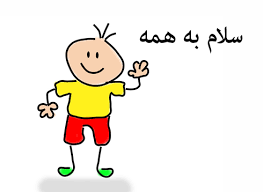 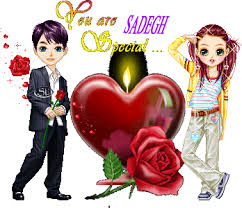 اعتقد انه مریض
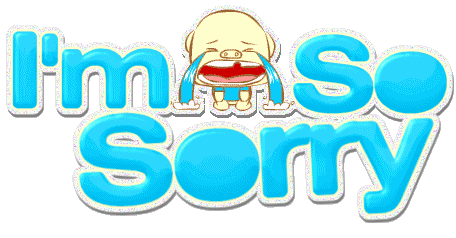 عفوا
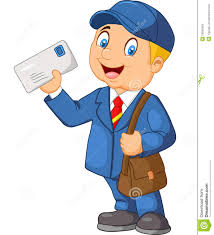 3
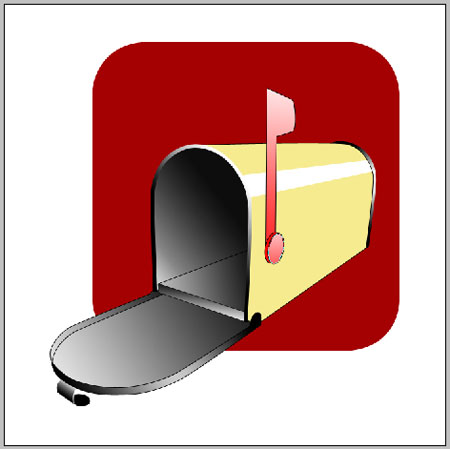 ارید ان ارسل هدیة الی صدیقی نرگس
1
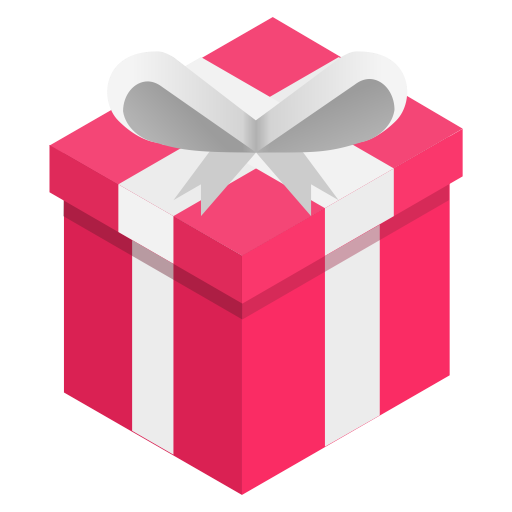 2